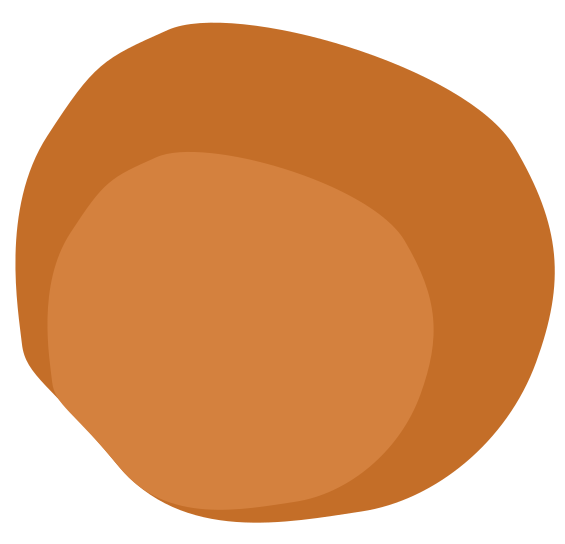 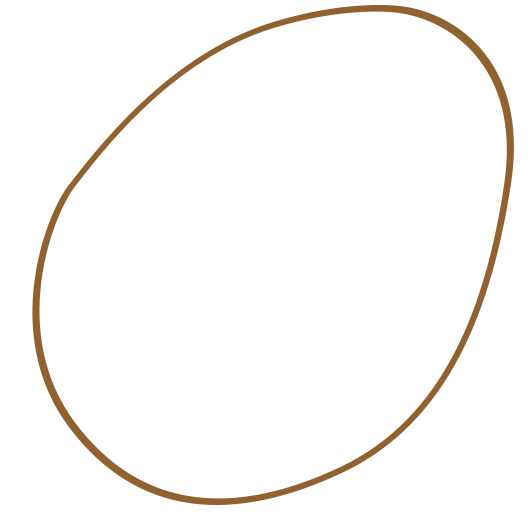 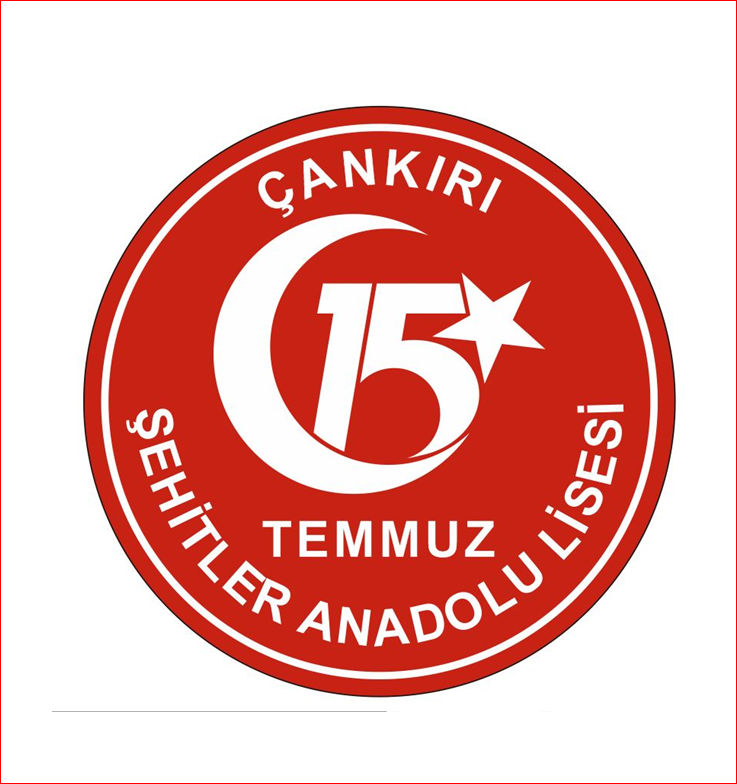 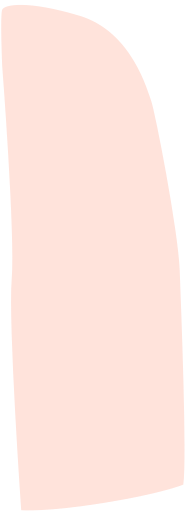 SEVGİLİ 
ÖĞRENCİLER
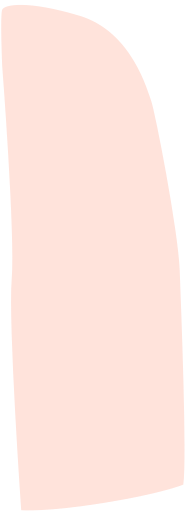 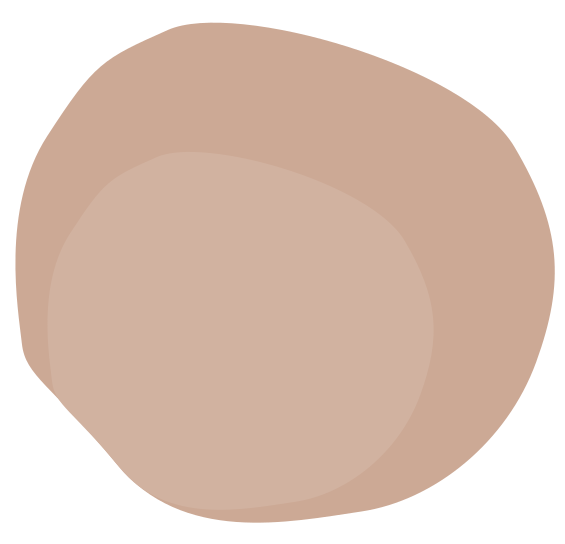 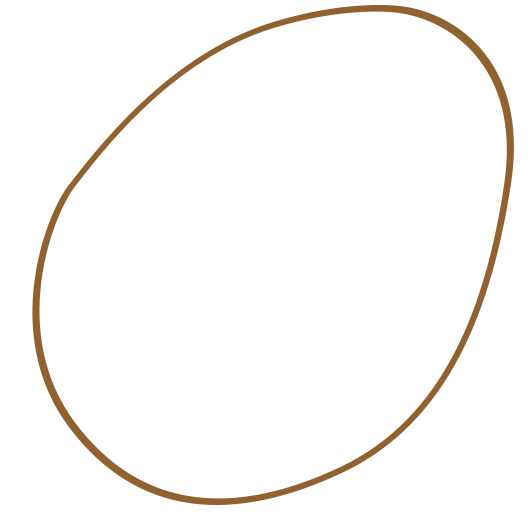 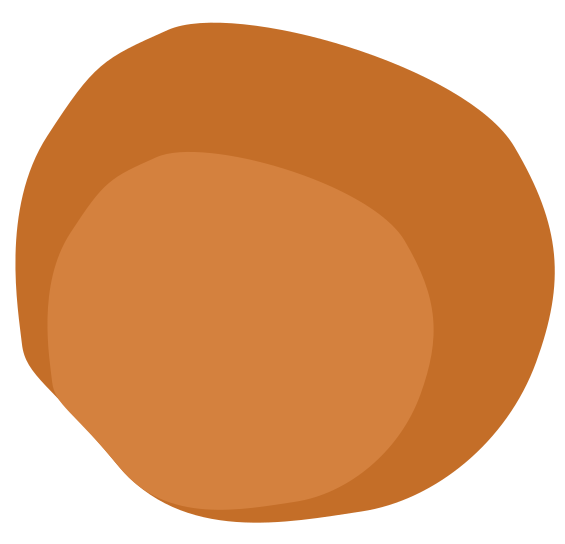 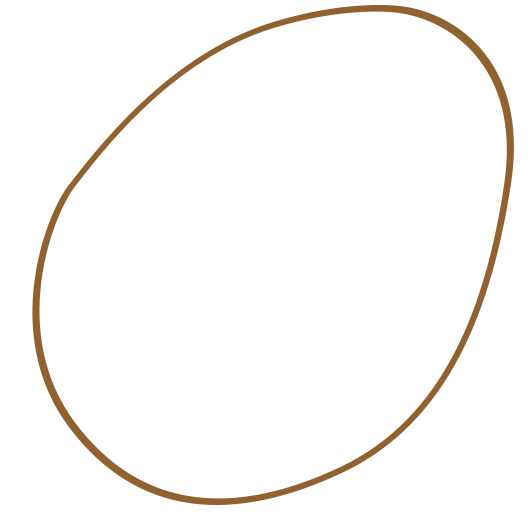 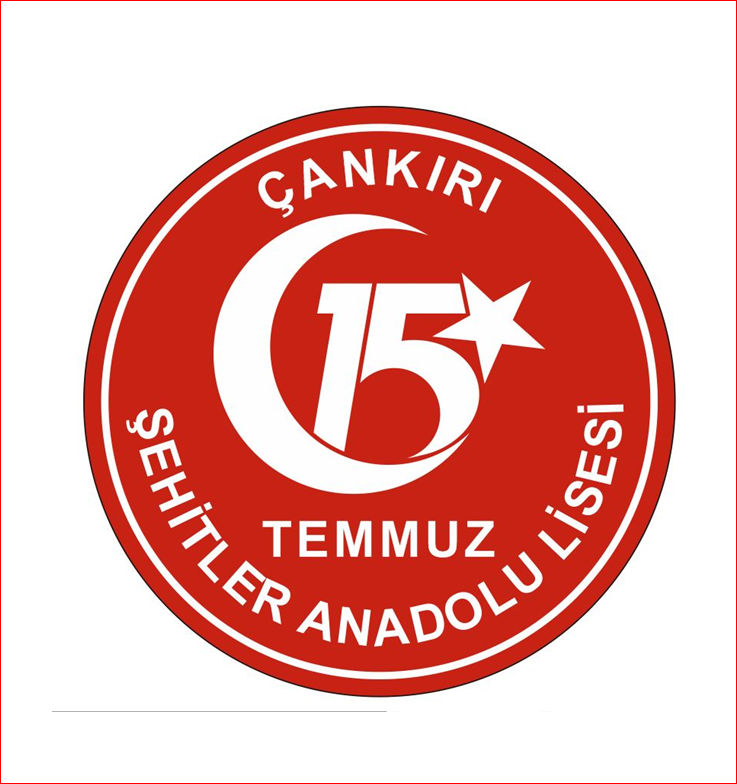 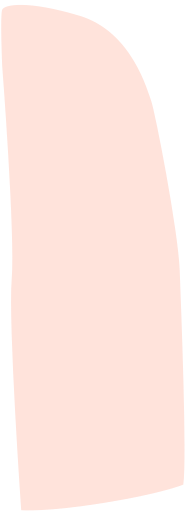 OKULUMUZA
VE
9.SINIFA
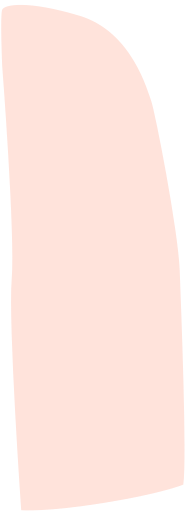 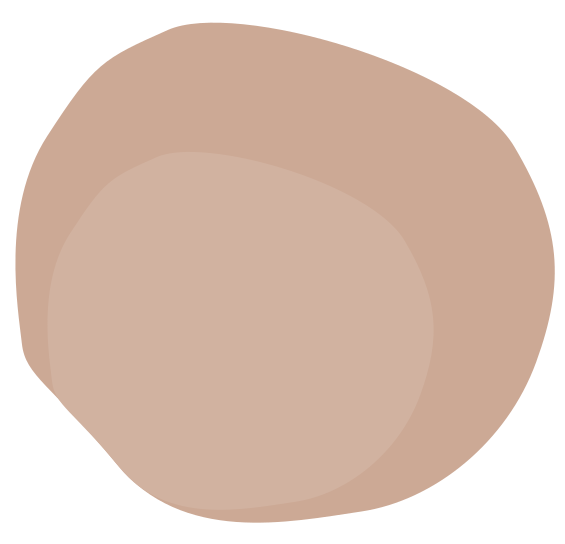 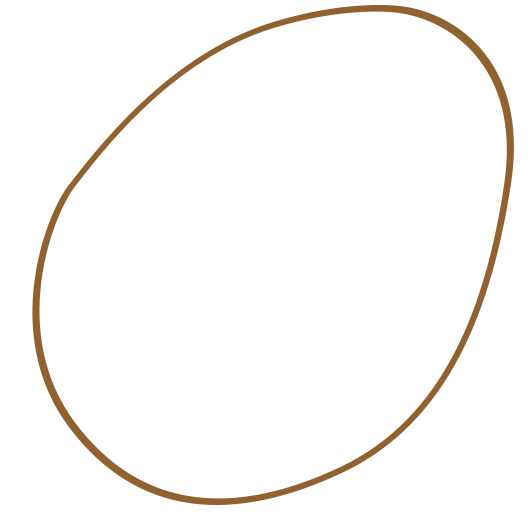 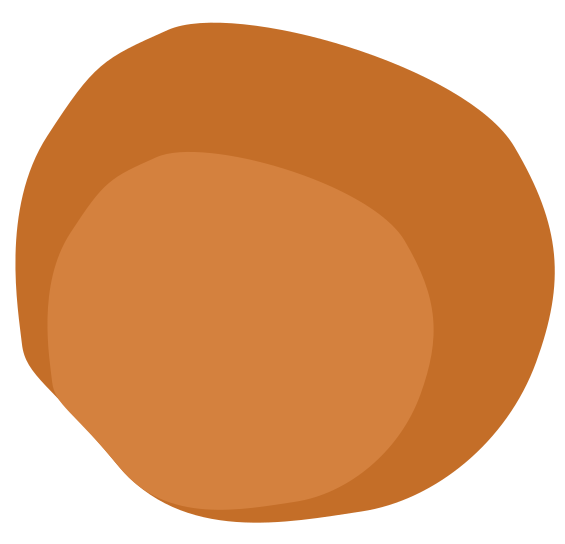 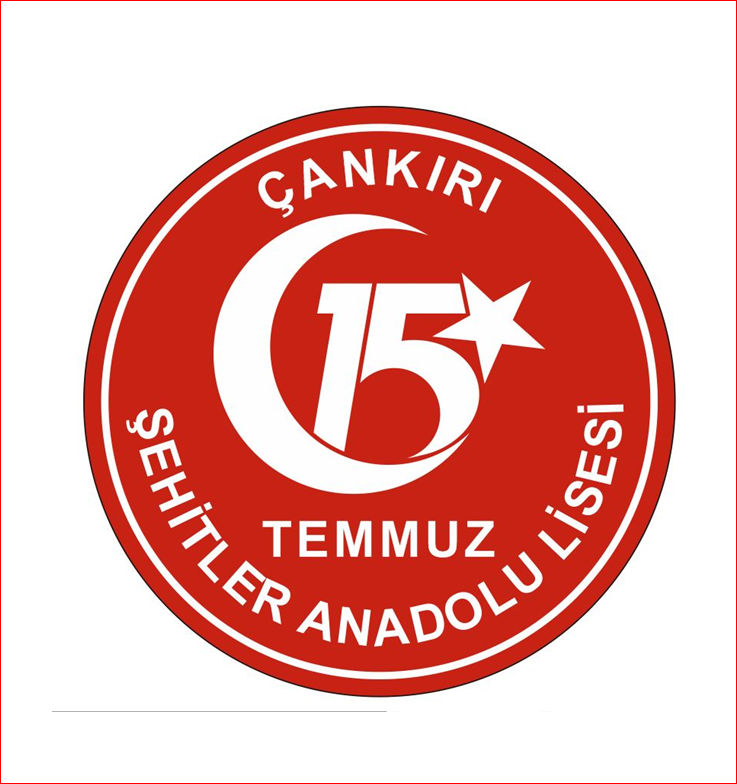 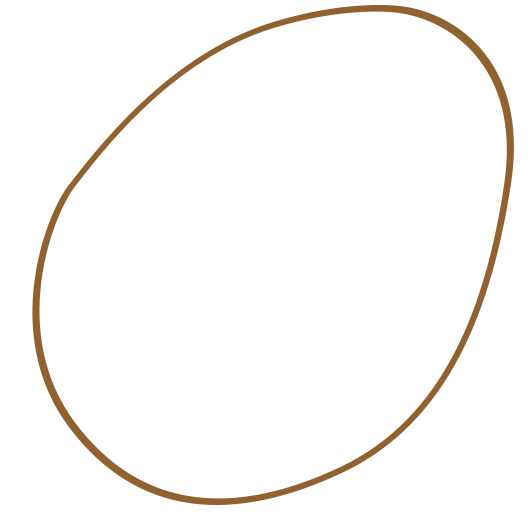 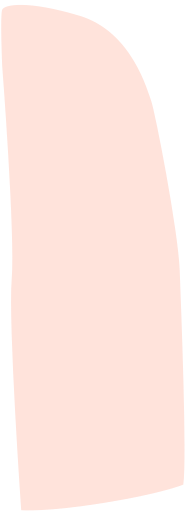 HOŞ GELDİNİZ
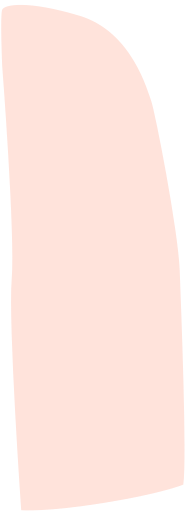 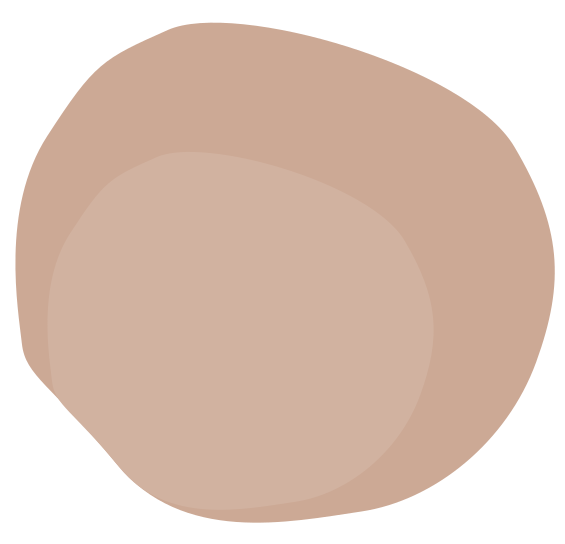 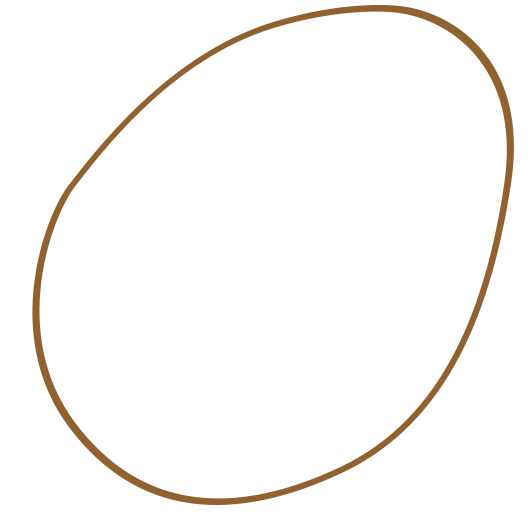 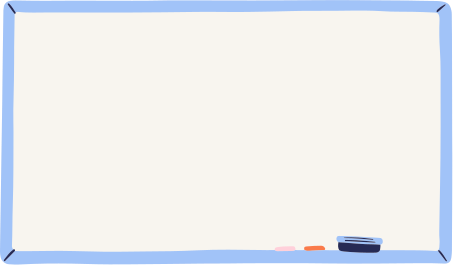 9.SINIF  ÖNEMLİ Mİ?
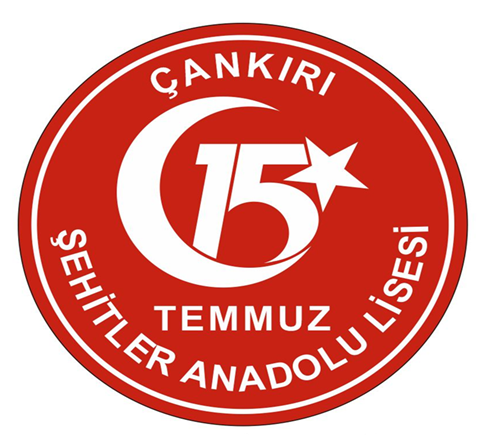 TABİKİ EVET
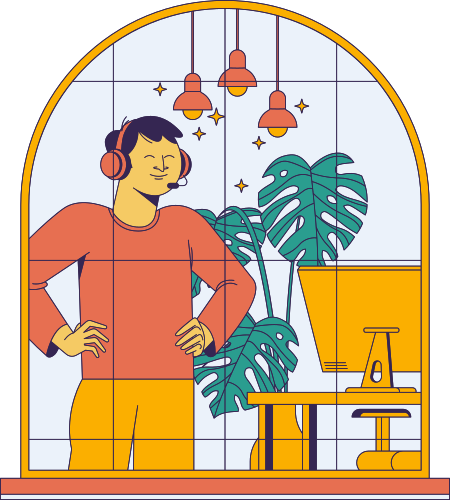 Çünkü artık sen üniversite sınavına aday
bir öğrencisin
UNUTMA!!!!!!!!!
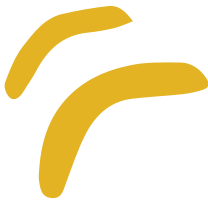 üniversite sınavına ilk adım
Adım TYT %40  9 ve 10 sınıf konuları
2. Adım AYT %60  11 ve 12 sınıf konuları
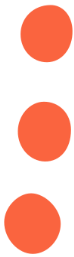 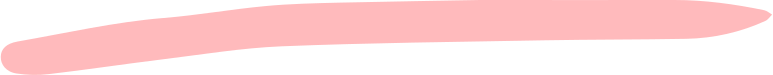 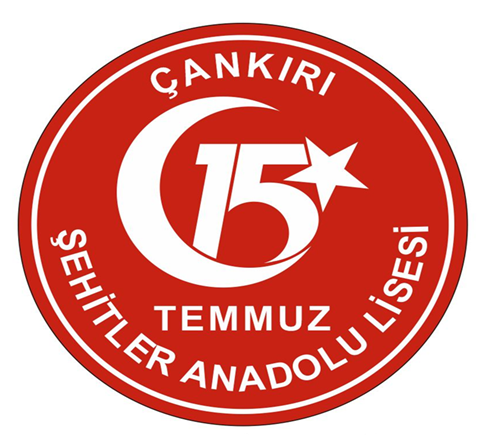 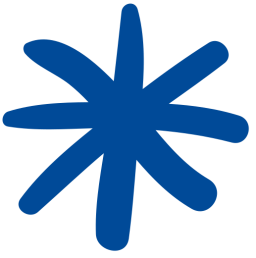 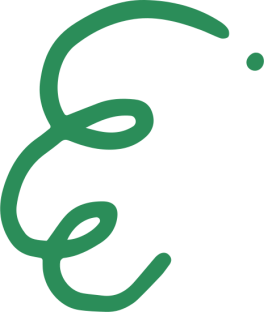 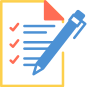 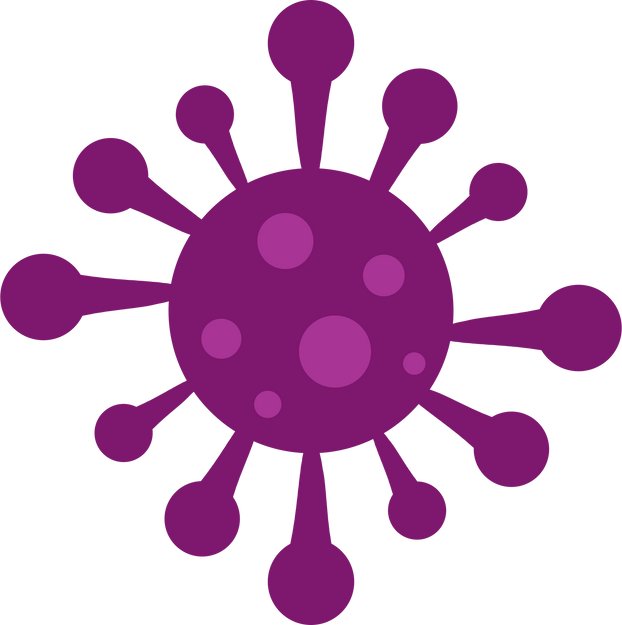 Fakat artık yeni başlangıçların eşiğindesin
Pandemi mağdurusun
LGS yorgunusun
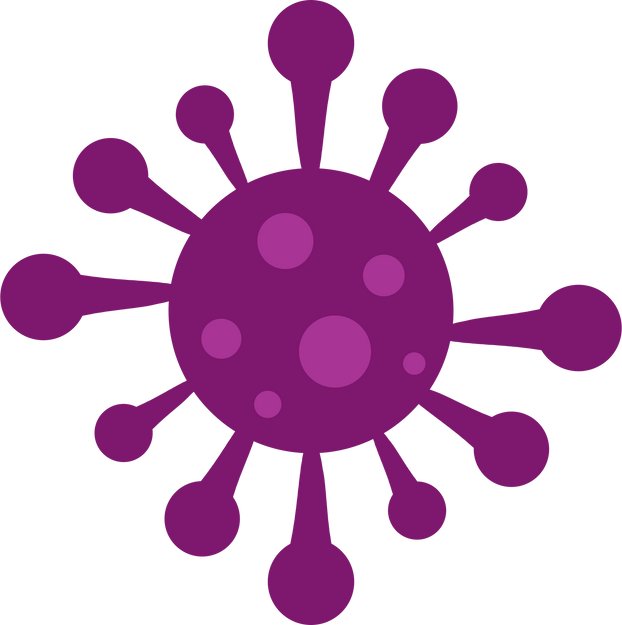 LGS
BİLİYORUZ
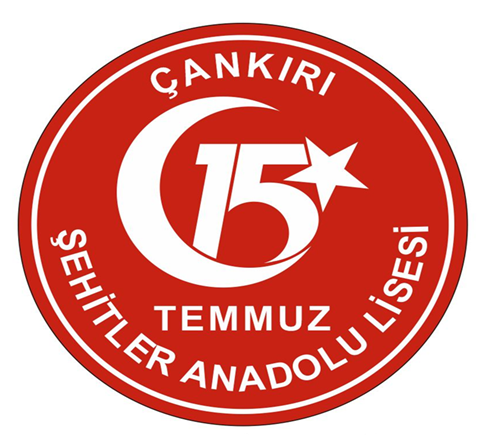 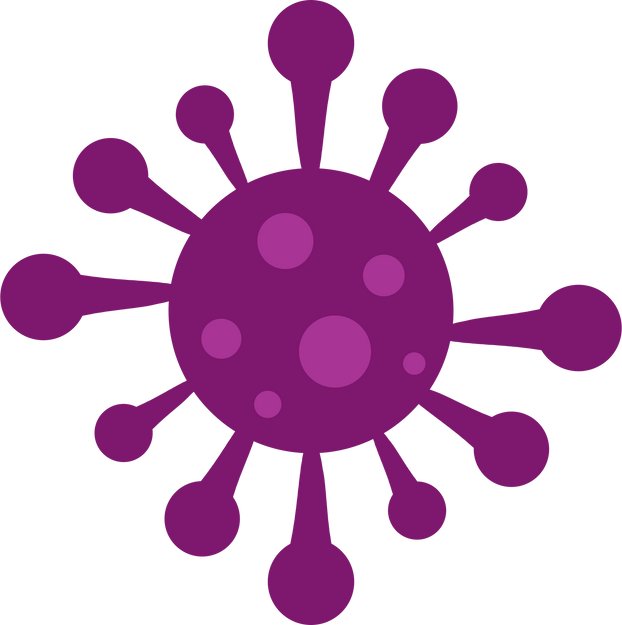 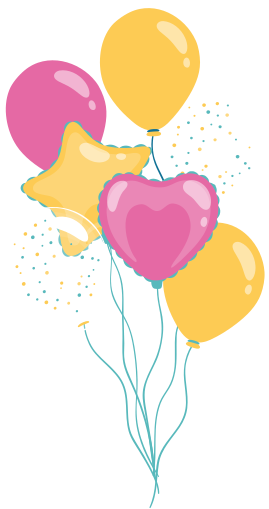 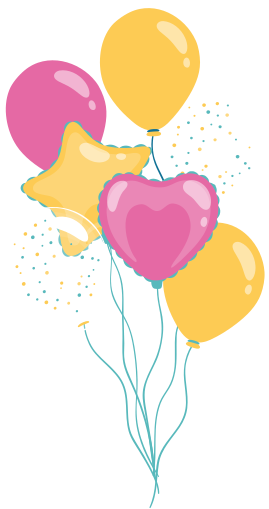 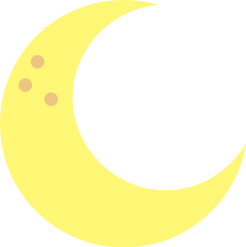 BAZI PROBLEMLER KAPINI ÇALDI BUNU DA BİLİYORUZ
Üniversite sınavını uzakta görüyorsun.
Bazı derslerin ilköğretime göre ağır.
Ergenlikle birlikte dikkatin dağıldı.
          Bunlar çok normal.
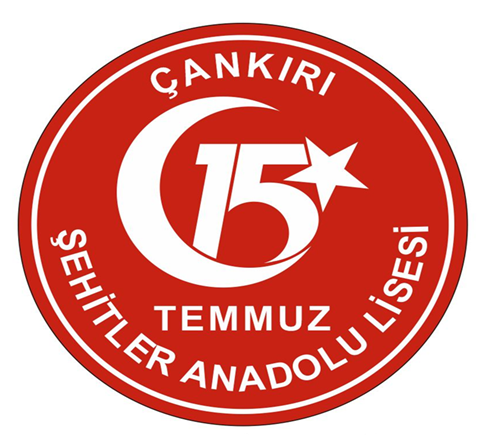 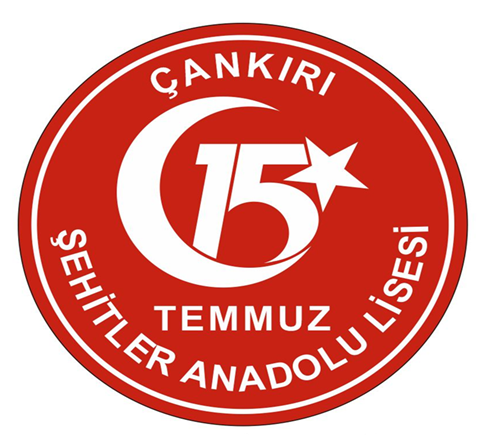 9 ve 10. SINIF KONULARI TAM ANLAŞILMAMIŞ İSE
12. sınıf öğrencisi bir taraftan AYT sınavına çalışırken bir taraftan 9 ve 10 daki eksiklerini tamamlamaya çalışır
Stresi arttırır.
Ekstra yük bindirir.
YGS sorularının yorum ağırlıklı olması ayrı bir sıkıntı
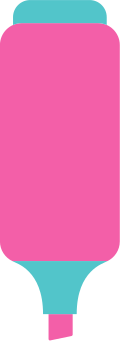 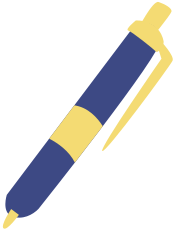 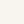 12.Sınıf yükünü hafifletmek için:
9ve 10.Sınıf konularını hazmetmeli.
Dersi derste dinlemeli ''sonra çalışırım'‘ tuzağına düşmemeli.
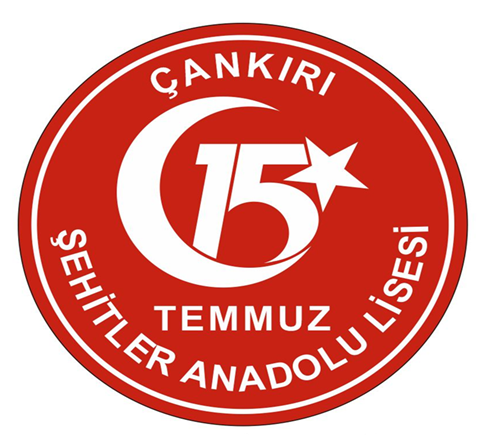 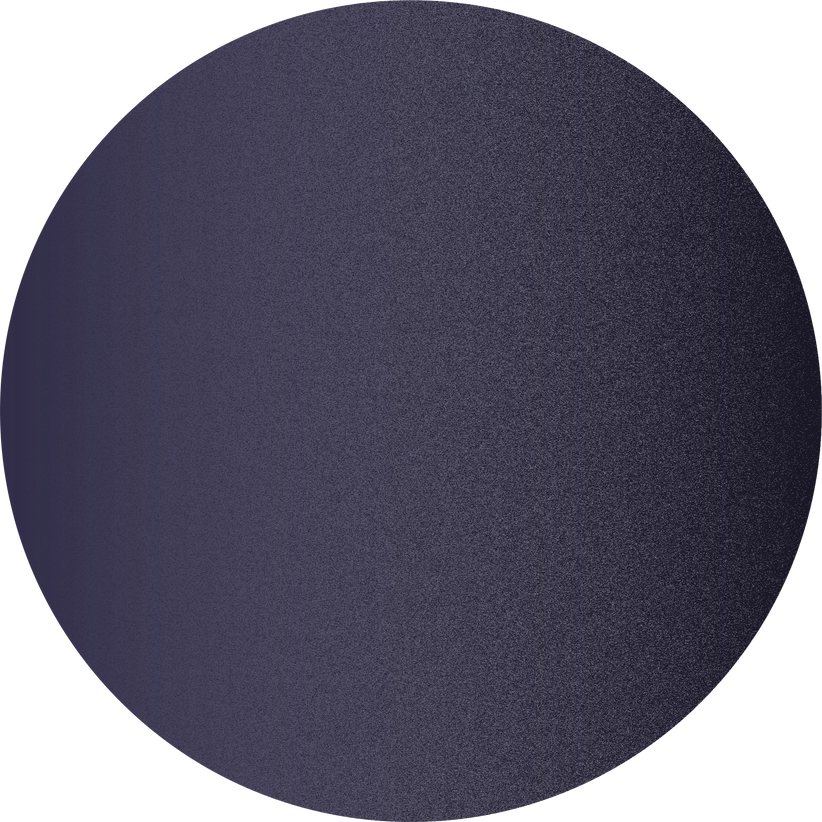 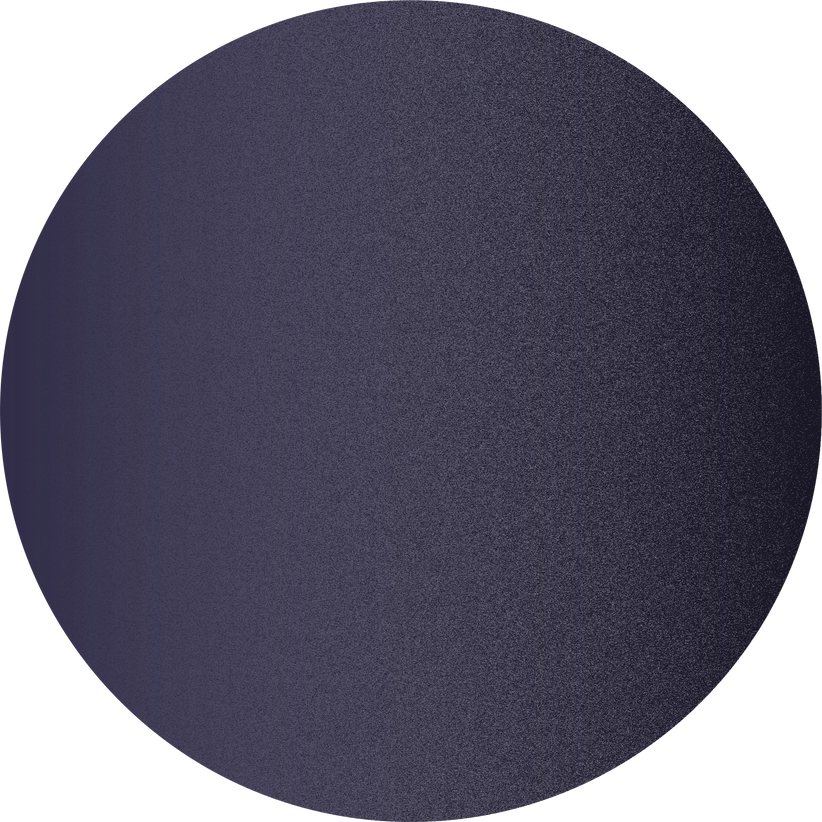 Üniversite sınavında en hızlı soru çözmenin yolu bol kitap okumaktan geçer.
Günün son ders saati kitap okumaya ayrılabilir.
Nitelikli kitaplar okumak lazım.
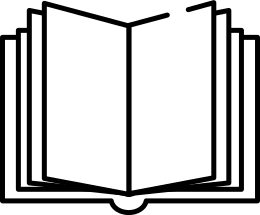 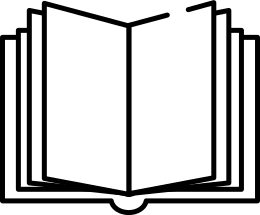 KITAP OKUMAK DA ÖNEMLI
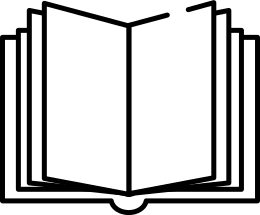 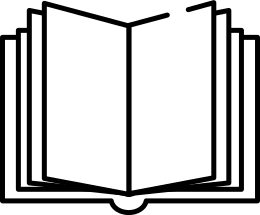 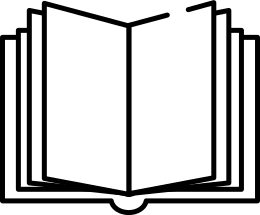 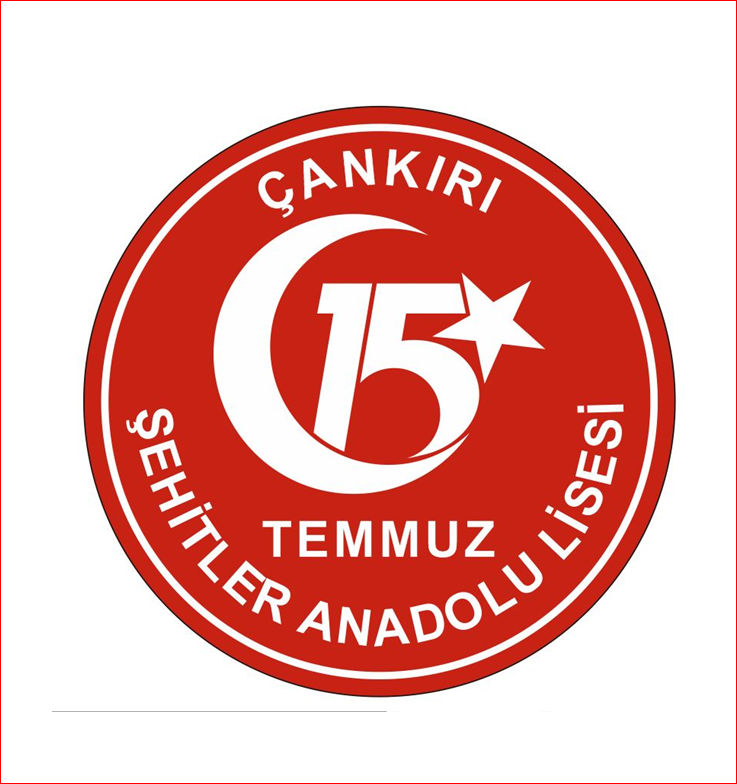 Yabancı dilin gerekliliğini unutmamak gerek...
Yabancı dille barışık olmalı... Nitelikli olupda İngilizce eğitimi vermeyen üniversite yok bu yüzden İngilizce derslerini ciddiye almak lazım. İkinci yabancı dilinde önemi artıyor.
(İngilizce-Almanca)
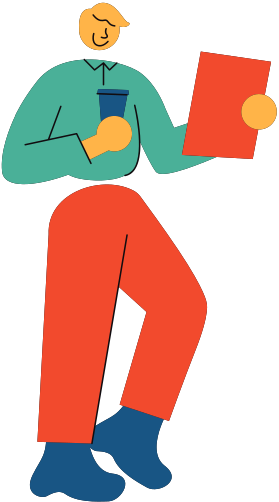 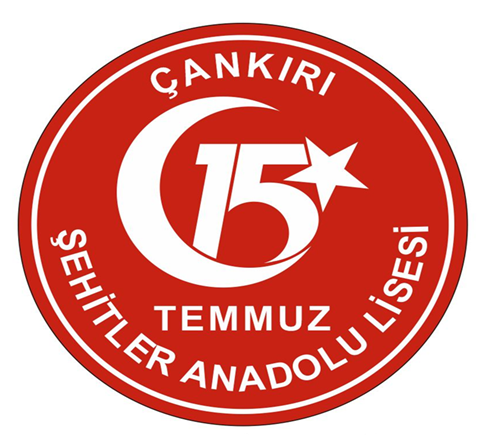 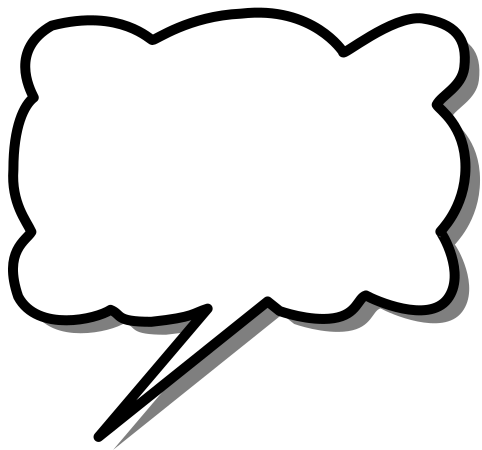 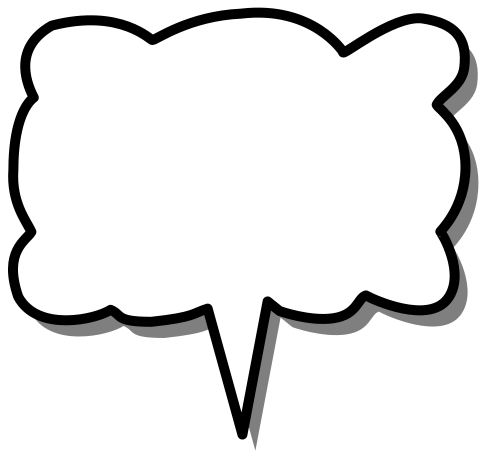 -Sınıf öğretmeni 
rehberlik servisi
ve idare ile
görüşüp sorunları
dile getirmeli.
Sorunlarla boğuşmak yerine;
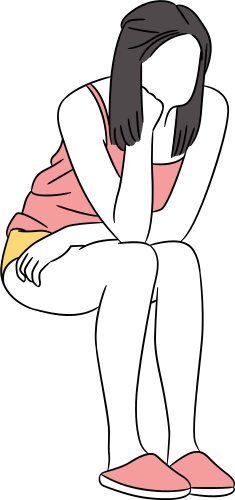 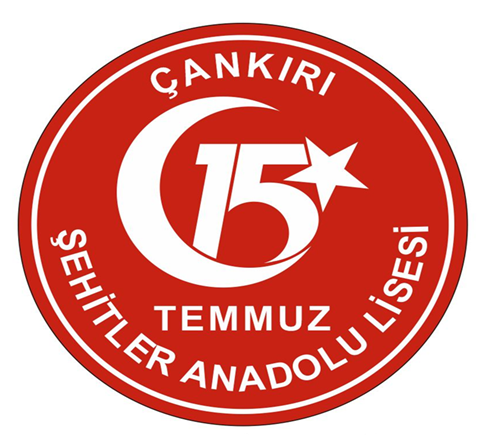 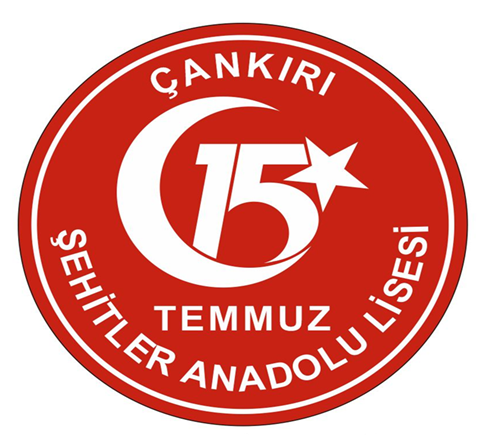 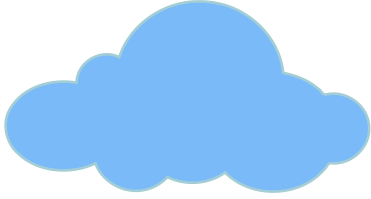 Dersleri başaramama korkusu bu sürede çok normal.
Yeni bir ortama gelince herkes bocalar.
Çekingenlik,içe kapanma, uyum sorunları vs.
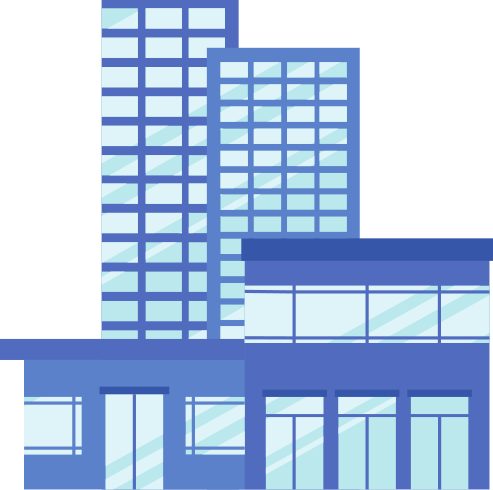 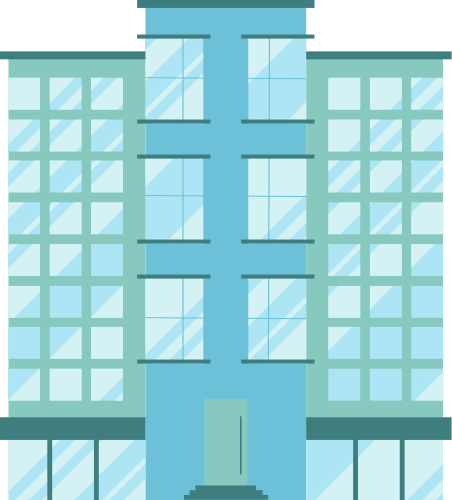 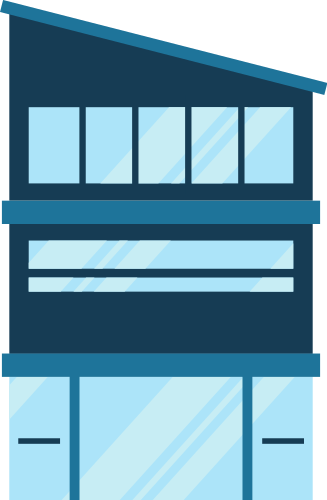 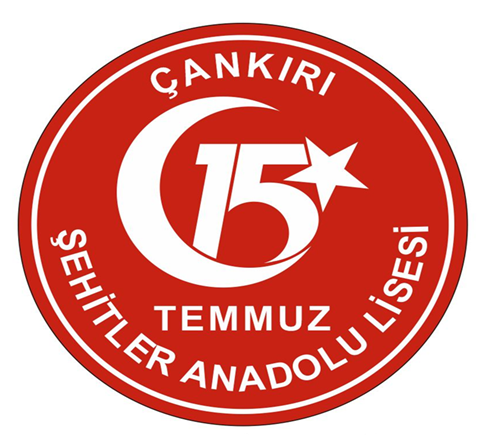 Kendinizi derslere verin ve sportif faaliyetlere katılın.
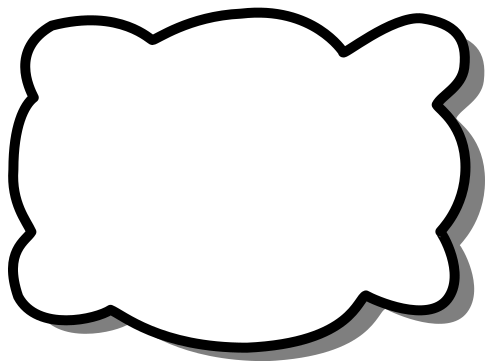 Arkadaş çevrenizi oluşturun. Sınıfla kaynaşın!
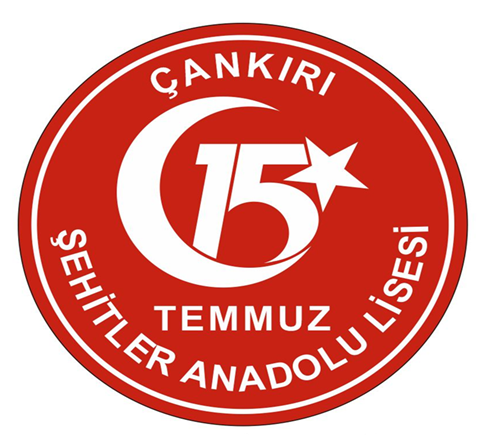 Kendinize zaman tanıyın,sabırsız olmayın.
Öğretmenlerinizle iletişim kurmayı unutmayın!
UYUMUNUZU OLUŞTURMAK SİZİN ELİNİZDE
Mutlaka öğretmenlerinize ve rehberlik servisine başvurun :)
Yeni ortam
Yeni insanlar
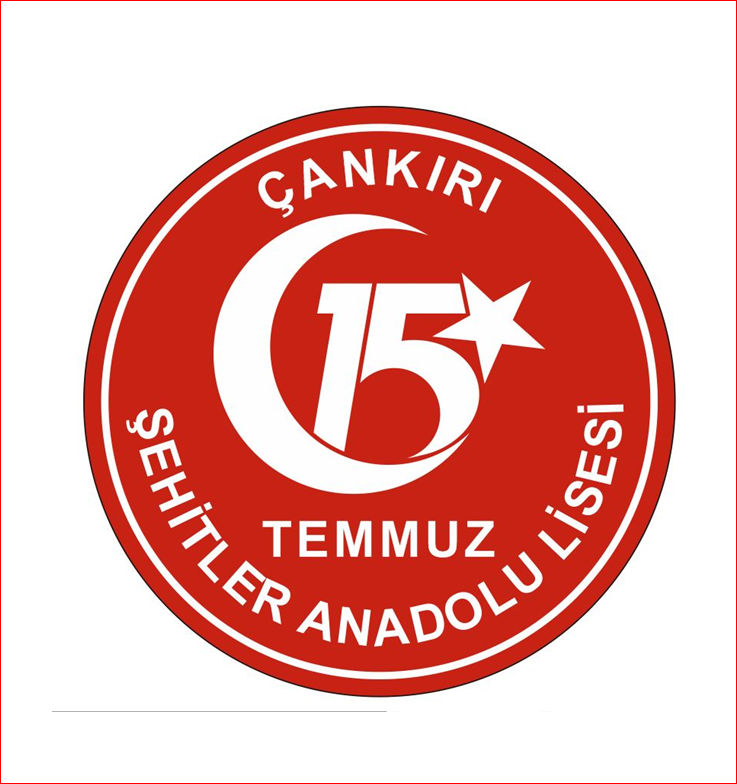 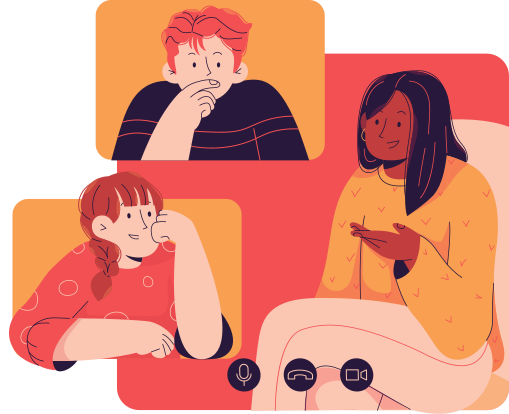 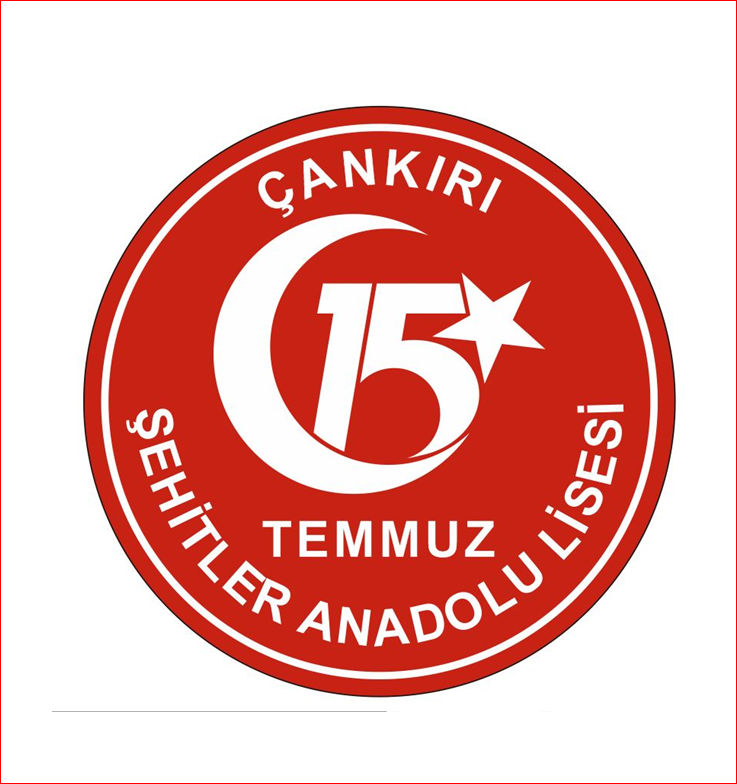 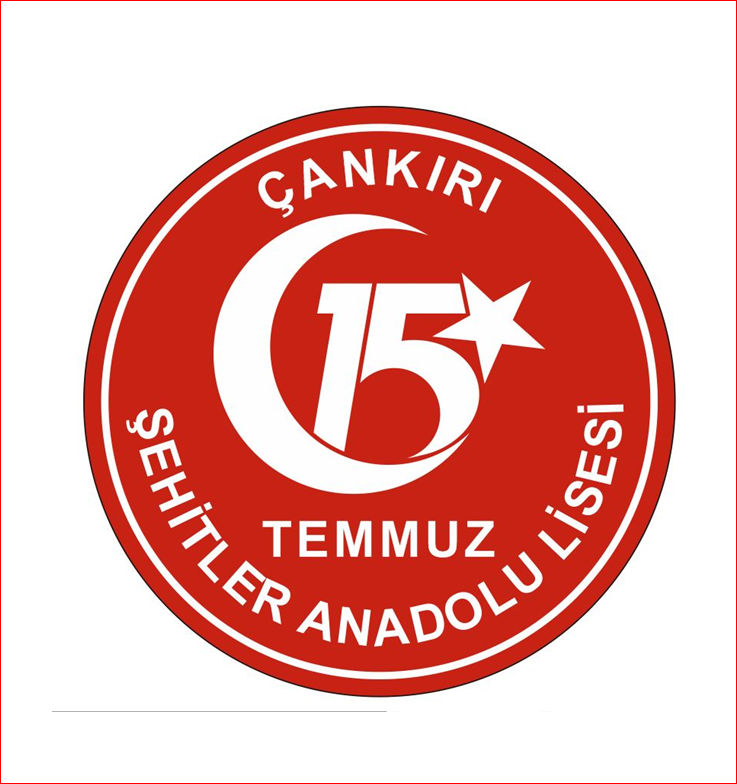 15 TEMMUZ ŞEHİTLER ANADOLU LİSESİ REHBERLİK SERVİSİ
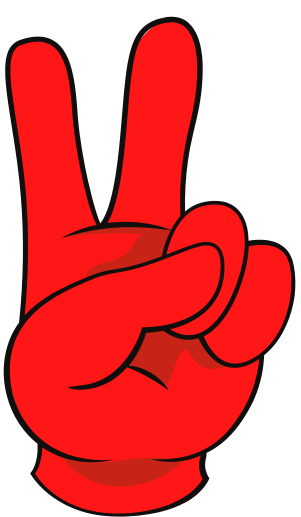 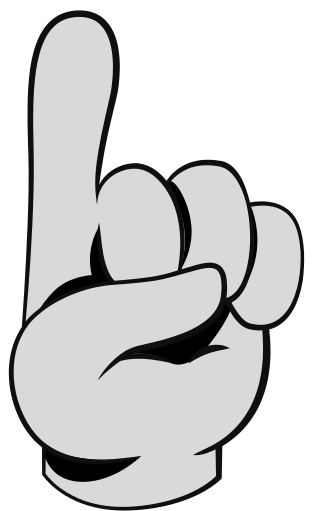 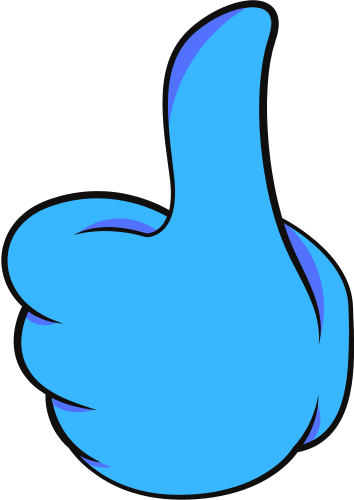 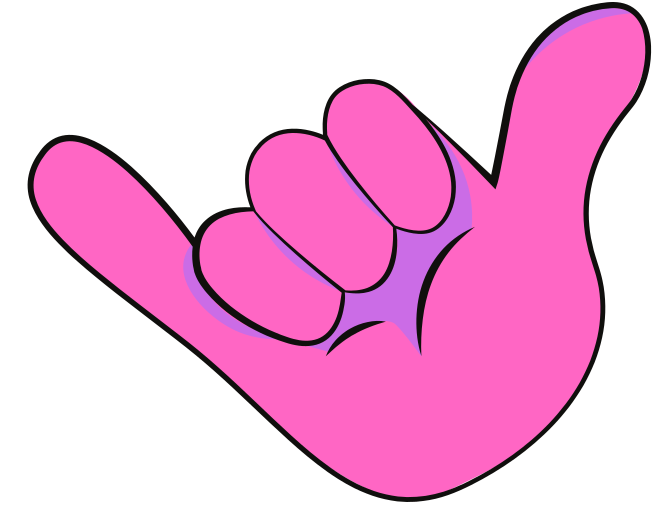 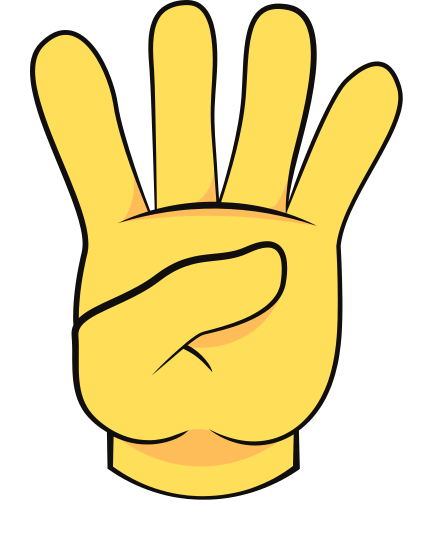